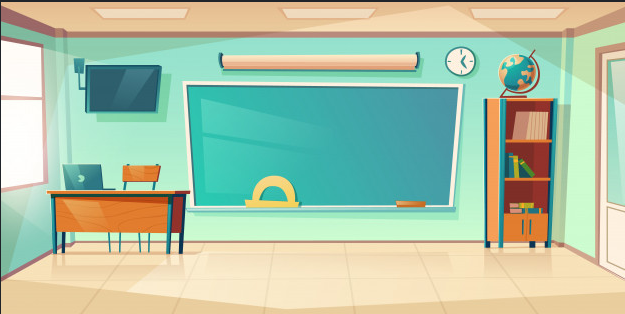 РЕЧЕНИЦЕ ПО ЗНАЧЕЊУ
Српски језик
2. разред
ПОНОВИМО
.
Јабука је слатка.
Есма прави честитку.
Изјавнe реченицe
?
Имаш ли оловку?
Јеси ли видио дугу?
Упитна реченица
!
Ура, идемо на излет!
Све сам погодила!
Узвична реченица
1. Сљедеће реченице повежи са одговарајућим
     знаком.
.
!
?
?
.
Добар дан
Како си
Прочитао сам занимљиву књигу
Желиш ли да ти је испричам
Ја волим лијепе приче
2. Правилно препиши реченице и стави одговарајући
      знак на крају.

- ПРИЧАЈ НЕ ЧАСУ НА 

- УКУСНЕ ПРАВИ БАКА МОЈА КОЛАЧЕ

- ЈЕ ТЕНИСЕР ГОДИНЕ НАЈБОЉИ КО

- ДАЛИСИКУПИОХЉЕБЗАРУЧАК
Не причај на часу!

Моја бака прави укусне колаче.

Ко је најбољи тенисер године?
Да ли си купио хљеб за ручак?
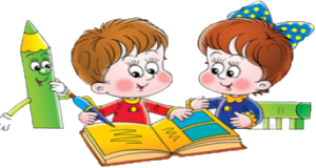 3. Састави по једну изјавну, упитну и узвичну реченицу
      о  дјевојчици са слике.
Ненси вози бицикл .

Шта ради Ненси ?

Ненси, пази !
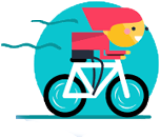 4. Пажљиво прочитај реченице. Ако је реченица тачна заокружи ДА, а ако је реченица нетачна заокружи НЕ:


а) Упитном реченицом питамо нешто саговорника.                        ДА   НЕ 

б) Узвичне реченице изговарамо тихо и мирно.                              ДА   НЕ

в) Упитном реченицом дајемо одговор на постављено питање.    ДА   НЕ

г) Данас је лијеп дан. – Ово је изјавна реченица.                            ДА    НЕ
САМОСТАЛАН РАД

1. У облачић упиши одговарајући знак:

    Гдје је вјеверица                            Гледај, ено је      
    
    Да ли је на дрвету                         На храсту је


2. На основу слике напиши по једну 
изјавну, упитну и узвичну реченицу.
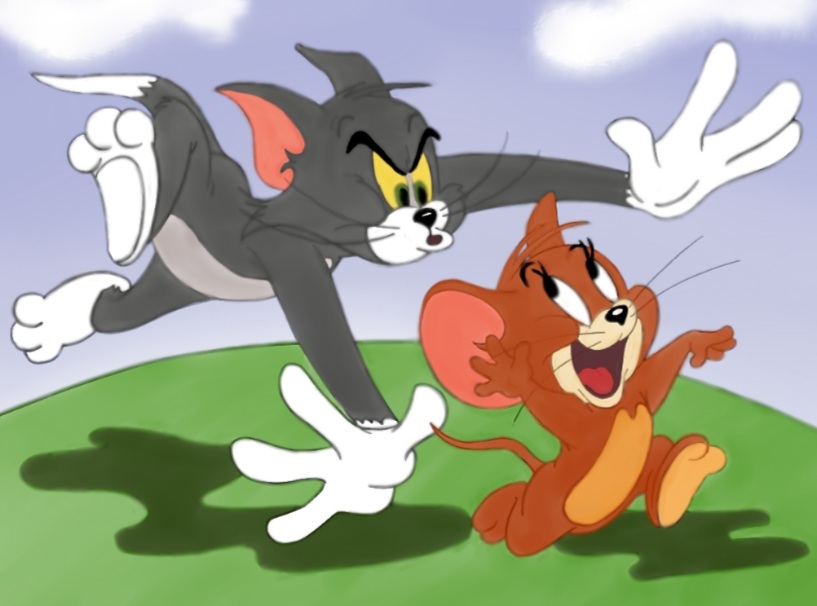